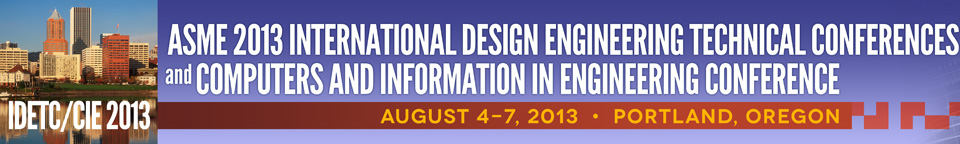 Your
Picture
Your
Schools
Logo
Research Title
CIE 2013 Graduate Research Poster
<Your Name>
<Your Department>, <Your University>
<Degree Sought>

Advisor, Assistant/Associate/Professor
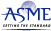 For more information, please contact
Student Name at (e-mail address)
2013 CIE Graduate Research Poster Session is organized by:
Technical Committees of ASME – CIE Conference
www.asme.org